ČASOVÁNÍ PRAVIDELNÝCH SLOVES VE ŠPANĚLŠTINĚ
Autorem materiálu a všech jeho částí, není-li uvedeno jinak, je Mgr. Eva ŠimonkováDostupné z Metodického portálu www.rvp.cz, ISSN: 1802–4785. Provozuje Národní ústav pro vzdělávání, školské poradenské zařízení a zařízení pro další vzdělávání pedagogických pracovníků (NÚV).
Španělská pravidelná slovesa
Cílem prezentace je seznámit studenty se třemi základními skupinami pravidelných sloves ve španělštině. Pomocí příkladů se studenti naučí tato slovesa časovat a následně tuto novou dovednost procvičí. Po kliknutí se do tabulky doplňují správné tvary sloves či zájmena.
Materiál je určen pro studenty střední školy.
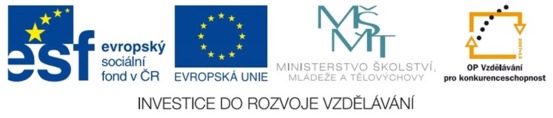 Ve španělštině rozlišujeme 3 třídy pravidelných sloves
Slovesa řadíme do slovesných tříd podle toho jaké zakončení mají v infinitivu.

Třída 	slovesa končící na -AR
Třída		slovesa končící na –ER
Třída		slovesa končící na –IR
1. slovesná třída
Pro příklad uvedeme sloveso HABLAR (mluvit)
Od infinitivu odtrhneme koncovku AR a přidáme patřičné koncovky – zde označené červeně.
	j.č.					mn.č.
1.	yo	HABLO	nosotros	HABLAMOS
2. 	tú	HABLAS	vosotros	HABLÁIS
3. 	él	HABLA	ellos		HABLAN
   	ella			ellas
	usted		ustedes
2. slovesná třída
Pro příklad uvedeme sloveso COMER (jíst)
Od infinitivu odtrhneme koncovku ER a přidáme patřičné koncovky – zde označené červeně.
	j.č.					mn.č.
1.	yo	COMO	nosotros	COMEMOS
2. 	tú	COMES	vosotros	COMÉIS
3. 	él	COME	ellos		COMEN
   	ella			ellas
	usted		ustedes
3. slovesná třída
Pro příklad uvedeme sloveso VIVIR (žít)
Od infinitivu odtrhneme koncovku IR a přidáme patřičné koncovky – zde označené červeně.

	j.č.					mn.č.
1.	yo	VIVO		nosotros	VIVIMOS
2. 	tú	VIVES	vosotros	VIVÍS
3. 	él	VIVE		ellos		VIVEN
   	ella			ellas
	usted		ustedes
Pokus se vyčasovat následující slovesa:
HABLAR


COMER
HABLO
HABLAMOS
HABLAS
HABLÁIS
HABLA
HABLAN
COMO
COMEMOS
COMES
COMÉIS
COME
COMEN
VIVIR
VIVO
VIVIMOS
VIVES
VIVÍS
VIVE
VIVEN
Uveď o jaké zájmeno se jedná:
VOSOTROS, VOSOTRAS
YO
ELLOS, ELLAS, USTEDES
YO
NOSOTROS, NOSOTRAS
ÉL, ELLA, USTED
ÉL, ELLA, USTED
TÚ
TÚ
VOSOTROS, VOSOTRAS
YO
ELLOS, ELLAS, USTEDES
NOSOTROS, NOSOTRAS
TÚ
ÉL, ELLA, USTED
NOSOTROS, NOSOTRAS